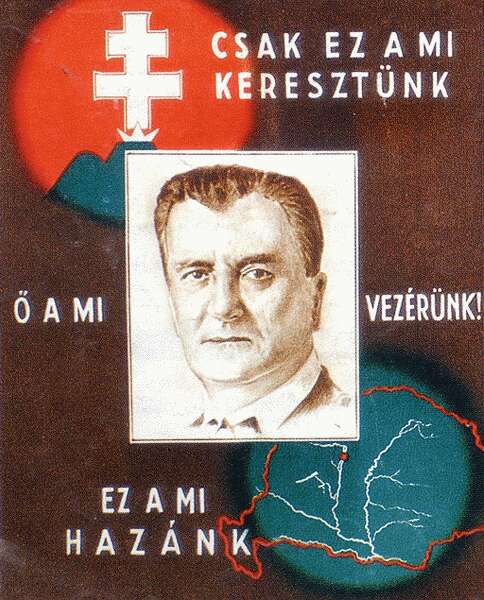 1920
1944
HORTHY  - KORSZAKMAGYARORSZÁG A KÉT VILÁGHÁBORÚ KÖZÖTT
Biatorbágyi vasúti merénylet
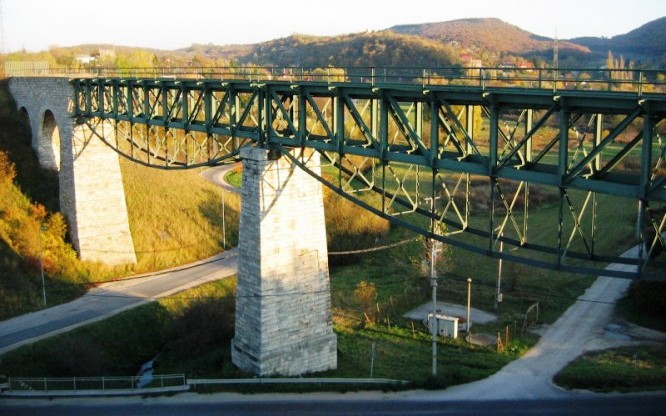 A biatorbágyi merénylet (korábban torbágyi merénylet) 1931. szeptember 13-án történt, amikor Matuska Szilveszter felrobbantotta a biatorbágyi vasúti viaduktot. A robbantás 22 halálos áldozatot követelt, ezt követően pedig statáriumot vezettek be Magyarországon.
A merénylet helyszíne napjainkban
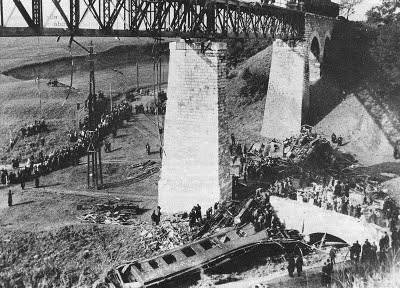 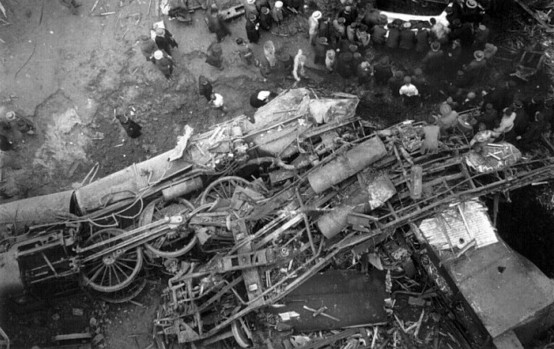 Magyarország történetének legsúlyosabb merénylete
A statárium
A biatorbágyi vasúti merénylet után a Károlyi-kormány 1931. szeptember 19-én kelt rendeletével elrendelte a statáriumot, korlátozta a gyülekezési jogot, betiltott minden politikai jellegű népgyűlést, felvonulást, körmenetet. A szervezkedő kommunista mozgalom vezetőit (Fürst Sándor, Sallai Imre) elfogták és 1932-ben kivégezték.
A gazdasági válság közepette, melyet a miniszterelnök megszorító intézkedései továbbra sem tudtak enyhíteni, fokozódott az elégedetlenség mind a társadalom széles rétegeiben, mind a hatalmi elit berkein belül is.Az elégedetlenség 1931. szeptember 1-i tüntetésben csú-csosodott ki, ami a korszak legnagyobb tömeg demonstrá-ciója volt.
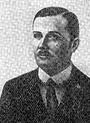 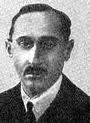 Fürst Sándor
 (1903 – 1932) 
kommunista politikus
Sallai Imre
 (1897 – 1932) 
bankhivatalnok, 
 kommunista politikus
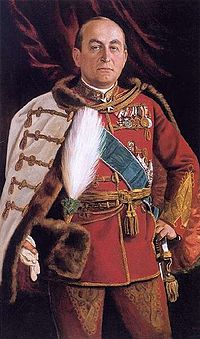 A kormánypártban döntő befolyással bíró Bethlen, látva Károlyi kormányzásának csődjét, 1932 szeptemberében nyílt levélben szólította fel a lemondásra. 
Károlyi Gyula, aki a kormányzást kezdettől fogva vonakodva vette át, ennek mondhatni örömmel tett eleget. 
1932. szeptember 21-én lemondott és ismét visszavonult Szatmár vármegyei birtokaira gazdálkodni. 
A miniszterelnöki székben Gömbös Gyula követte.
Vitéz jákfai Gömbös Gyula (1886 – 1936)császári és királyi (K. u. k.) vezérkari tiszt, magyar királyi szolgálaton kívüli gyalogsági tábornok,
 politikus, országgyűlési képviselő, 
titkos tanácsos, honvédelmi miniszter,
Magyarország miniszterelnöke:1932 - 1936
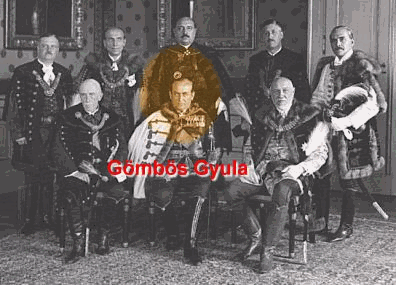 Gömbös kormány
Kilábalás a gazdasági válságból
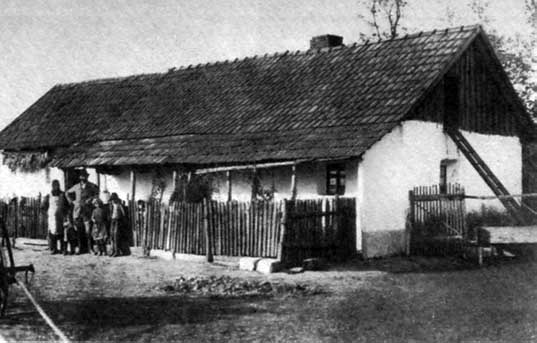 A gazdaság talpra állítása érdekében mindenekelőtt piacokat kellett szerezni a magyar gabonának. 
A körülmények kedvezően alakultak, Magyarország nemzetközi helyzete javulóban volt, miután 1932 nyarán eltörölték jóvátételi kötelezettségét. 
Sikerült elérni a magyar mezőgazdasági termékek elhelyezését az osztrák piacokon. 
Az igazi áttörés azonban 1934-ben következett be, amikor is mind a német, mind az olasz piac megnyílt a magyar mezőgazdasági kivitel előtt.
Debreceni tanya az 1930-as évekből
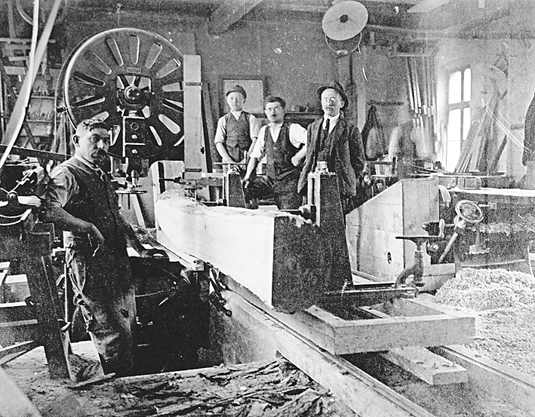 Asztalos műhely Budapesten korszakunkból
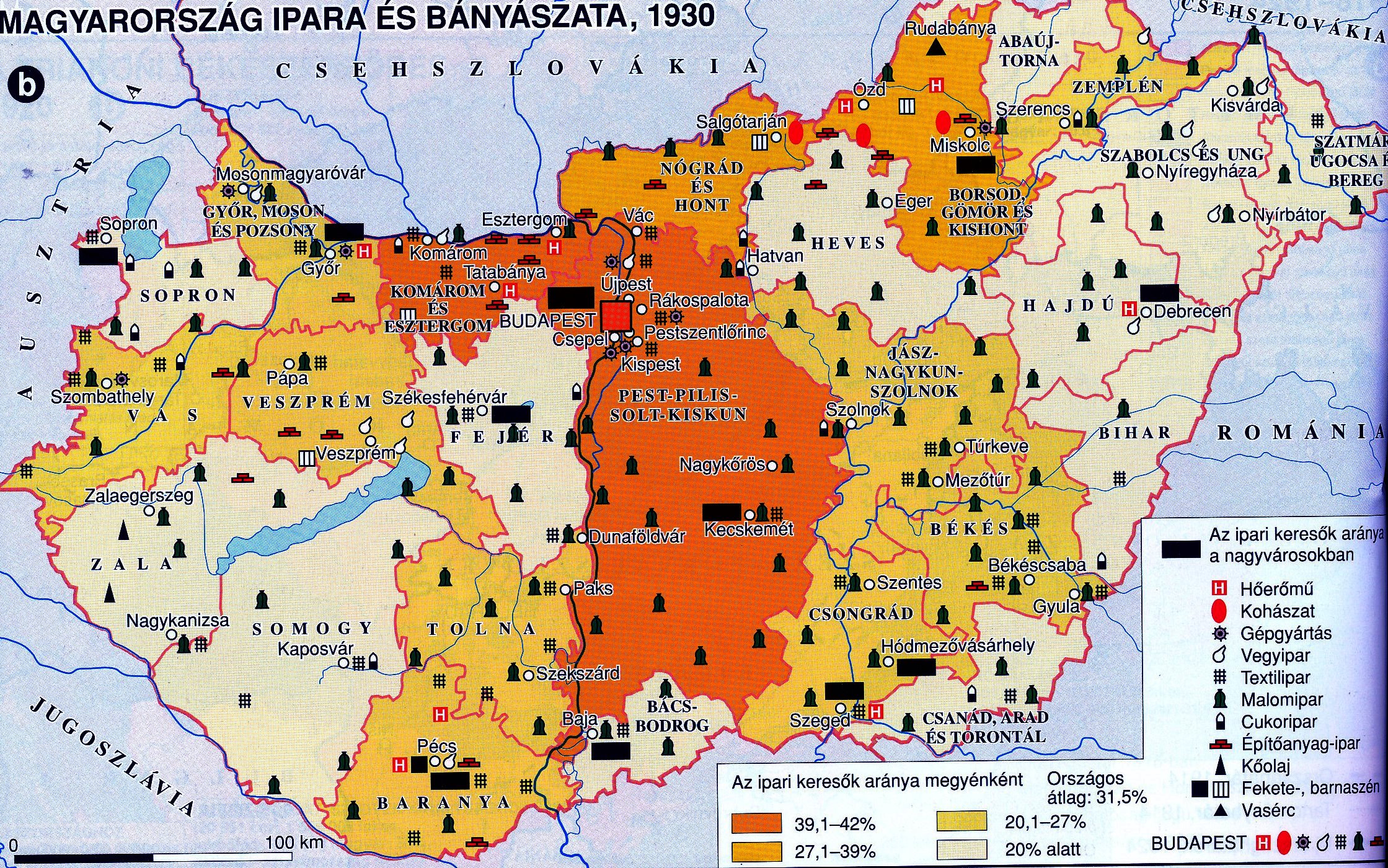 A konzervgyár plakátjaa 30-as évekből
Kiemelkedő sikert ért el a konzervipar: a Glóbus-konzervek külföldön is keresetté váltak.
Az 1920-aas években fedezték fel Európa egyik legnagyobb bauxitlelőhelyét hazánkban, s az 1930-as években átlagosan évi félmillió tonna ércet hoztak a felszínre. 
1934-ben felépült az első hazai timföldgyár, 1935-ben, pedig az első alumíniumkohó.
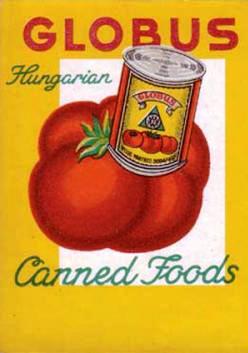 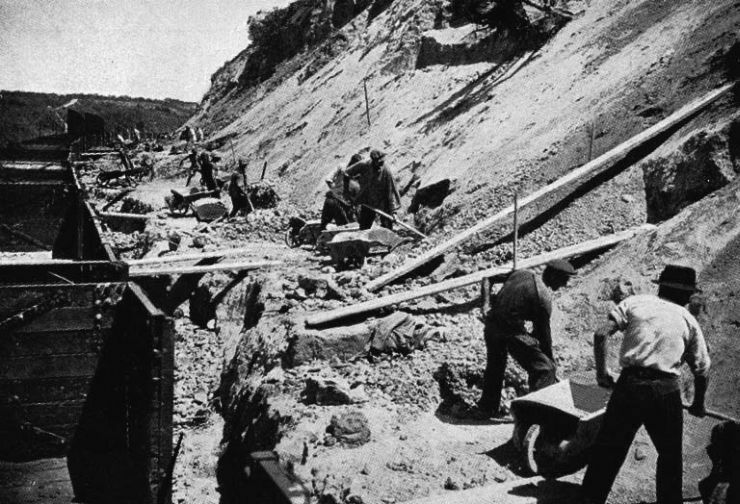 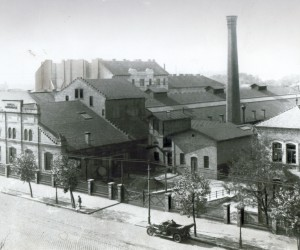 Bauxit bányászat és alumíniumkohó Ajkán
Az Egyesült Izzó nemcsak szilárdította az izzólámpa gyártásában elért világpiaci helyét, hanem Bródy Imre 1931-ben kifejlesztett kriptonégőivel azt ki is szélesítette. 
A vállalat – 1931-ben – megvásárolta az Orion gyárat, amely a gyorsan kiépülő magyar rádióipar fellegvára lett. 
Az 1930-as évek végén már évi 40-50 ezer készüléket gyártottak, s ennek 75%-át exportálták.
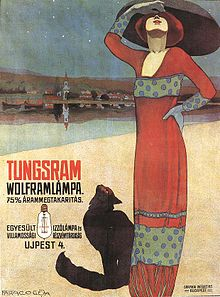 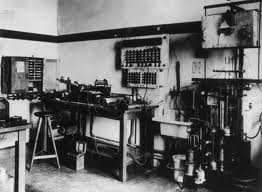 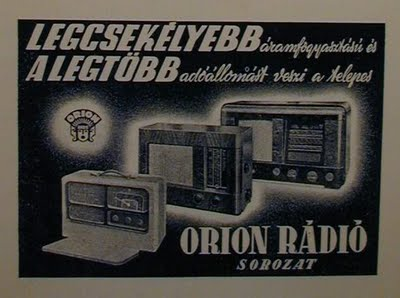 Egyesült Izzó wolfram laboratóriuma
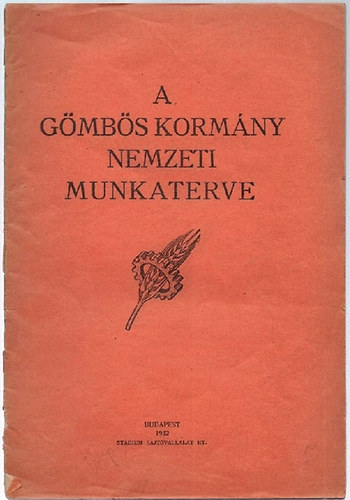 Kormányra lépését követően kidolgozta kormányprogramját, a 95 pontos Nemzeti Munkatervet.A Nemzeti Munkaterv a közjogi, államigazgatási, gazdasági, kulturális  berendezkedés átalakítását, racionalizálását és korszerűsítését hirdette meg, szociális, és a parasztság helyzetét javító intézkedéseket helyezett kilátásba.
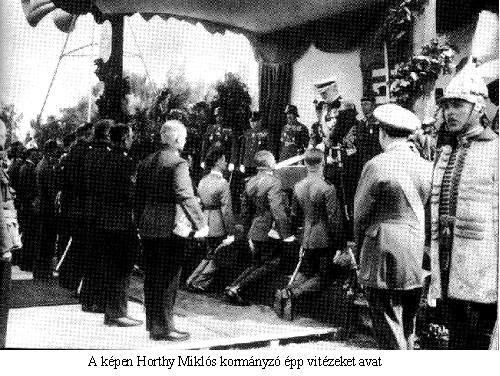 Gömbös igyekezett kiutat találni a válságból, közben a bázisát is növelni próbálta. 
Egyik első lépése a Károlyi Gyula miniszterelnöksége alatt bevezetett statárium felszámolása volt, mivel helyesen ismerte fel, hogy a szükségálla-
pot felesleges.
Horthy Miklós kormányzó vitézeket avat
Gömbös  külpolitikája
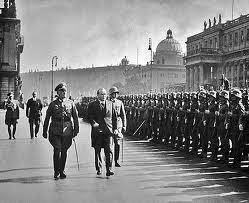 Első külföldi útja Rómába vezetett, ahol nemcsak Mussolini, de XI. Piusz pápa rokonszenvét is sikerült elnyernie. 
1933-ban kereskedelmi egyezmény született Ausztriával, 1934-ben pedig a római jegyzőkönyvek révén megszületett az osztrák-olasz–magyar hármas szövetség.
Gömbös Gyula látogatása
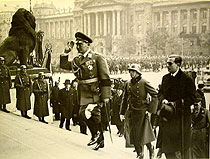 Berlinben 1935-ben
Adolf Hitler hatalomra kerülésekor a miniszterelnök sietett gratulálni az újdonsült kancellárnak, majd 1933 júniusában elsőként a vezető európai politikusok közül Berlinbe utazott, ahol kereskedelmi egyezményt kötött Németországgal.
Hermann Göring német államminiszter
Gömbös Gyula temetésén
Piacszerzés reményében a közép-európai térségben elsőként a magyar állam felvette a diplomáciai kapcsolatot a Szovjetunióval.
A kezdődő magyar-szovjet barátkozás azonban szinte azonnal megrekedt, 
az 1936-os Antikomintern Paktum létrejöttével a két állam hamar szembekerült egymással egészen 1939. augusztus 23-áig, a német-szovjet viszony rendezéséig.
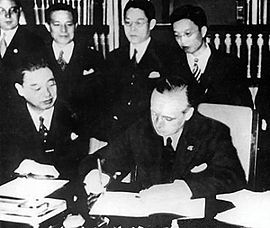 Az Antikomintern Paktumotaláírja a német és japán külügyminiszter
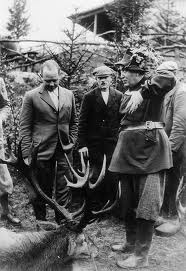 Gömbösszívesen vett részt
vadászatokon
1935-ben átalakította kormányát, ahova saját híveit ültette. 
Elérte, hogy Horthy 22 tábornokot nyugdíjaztatott, így a hadsereg fiatal, Gömbössel rokonszenvező tisztekkel töltődött fel.
A bukás
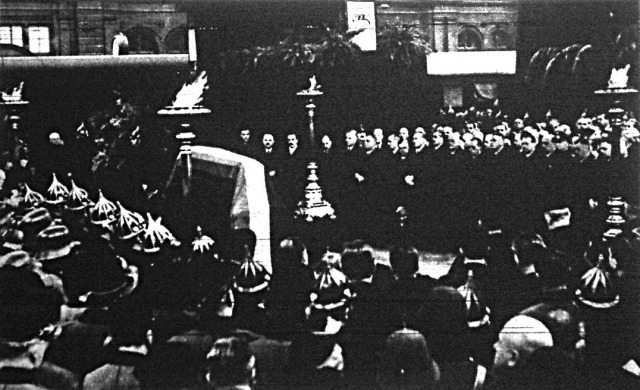 Úgy tűnt, hogy Gömbös kísérlete végül sikerrel jár: a parlamentet és a fejlődő hadsereg vezetését is támogatóival, híveivel töltötte fel, és az adminisztrációs rendszer modernizációja is folytatódott.
Azonban az átalakítás összességében nem hozta meg a várt eredményt. 
1936 elején Gömbös Gyula már bukott politikus volt.
Gömbös Gyula 
miniszterelnök temetése
A krónikussá váló hererák végül1936. október 6-án végzett vele.
Bár Gömbösnek nem sikerült kialakítania a tekintélyuralmi államot, az általa véghezvitt intézkedések nagyban befolyásolták a későbbi eseményeket, így a magyar–német viszony alakulását és a szerepvállalást a II. világháborúban.
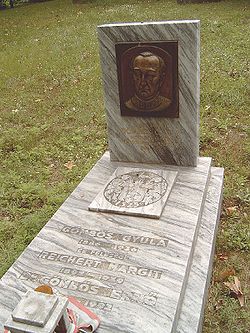 Gömbös Gyula
 és felesége 
síremléke
Oktatás és kultúrpolitika
Klebelsberg szerint a puszta írni-olvasni tudás rosszabb a teljes tudatlanságnál. Ennek ellenére az elemi iskolák ennél többet nem nagyon tudtak nyújtani. 
A csak elemit végzők többsége néhány év alatt szinte mindent elfelejtett, s még a nevét is alig tudta leírni.  
Mindezzel együtt, az 1930/31-es tanévben már a tankötelesek 92,5 százaléka járt iskolába, és a 6 évnél idősebb népesség 90,4 százaléka tudott írni, olvasni.
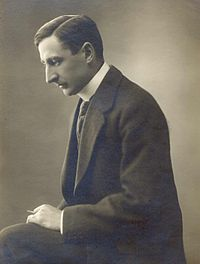 Gróf Klebelsberg Kuno (1875 - 1932) magyar jogász, országgyűlési képviselő, művelődéspolitikus, kis ideig belügy-, vallás- és közoktatásügyi miniszter.
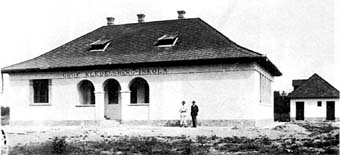 Jellegzetes Klebelsberg-féle népiskola
Az életmód változása
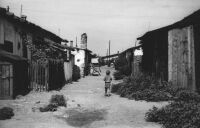 A válságból való kilábalás után az ipari termelés bővült és növekedtek a jövedelmek.
Az életviszonyokat alapvetően megszabta, hogy valaki városban vagy vidéken élt.
A villanyvilágítás éppúgy a fővárosi és vidéki városi életformához tartozott, mint a vízvezeték és a csatornázás.
A Mária Valéria-telep
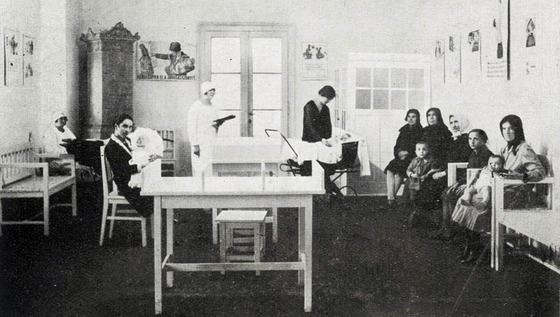 Az életviszonyok javulásában nagy szerepet játszott az egészségügy szervezeti fejlesztése, az egyre szélesebb körű betegbiztosítási hálózat, a szervezett anya- és csecsemővédelem, az iskolaorvosi hálózat kiépítése, a kórházi betegágyak, valamint az orvosok számának növekedése.
Egy vidéki védőintézet váróterme
KÖSZÖNÖMAFIGYELMET!